Hotspot中垃圾回收发展和趋势
部门：语言虚拟机实验室
作者：彭成寒
日期：2021/6/21
Security Level:
目录
垃圾回收器基本知识回顾
算法回顾
垃圾回收器的各种实现和注意点
2
垃圾回收器
垃圾回收（Garbage Collection）是一种自动内存管理技术。包括内存的分配/使用和内存的回收/释放。
分配：向OS请求内存、何时请求、请求的粒度；
使用：针对应用程序的请求，设计连续内存、非连续内存；高速分配、无锁分配；
回收：识别活跃对象，对活跃对象保留或者对非活跃对象释放，完成内存的回收；
释放：向OS归还内存。
3
[Speaker Notes: 识别活跃对象几乎不可能，采用近似算法，模拟活跃对象。]
垃圾回收器（续）
垃圾回收算法：标记-复制；标记-清除；标记-压缩；分代（弱分代和强分代）；
垃圾回收器（Garbage Collector）指根据某一种或者多种垃圾回收算法实现内存管理器。
4
[Speaker Notes: JVM中并未使用引用计数的方法。]
分代示意
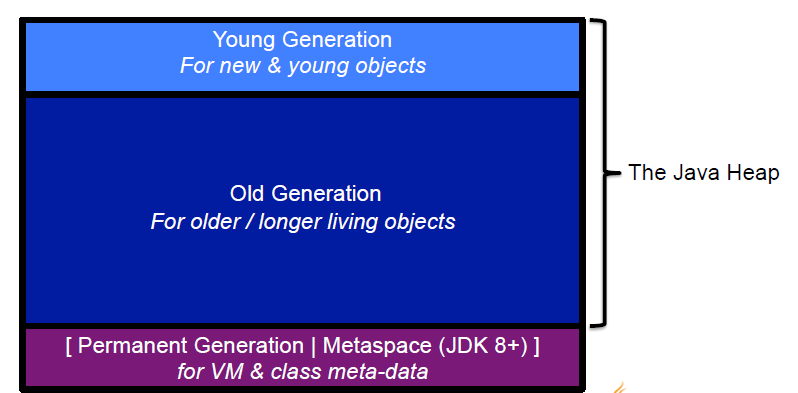 [Speaker Notes: 分代的好处？吞吐量高。不足：实现复杂]
分代中新生代优化-标记复制
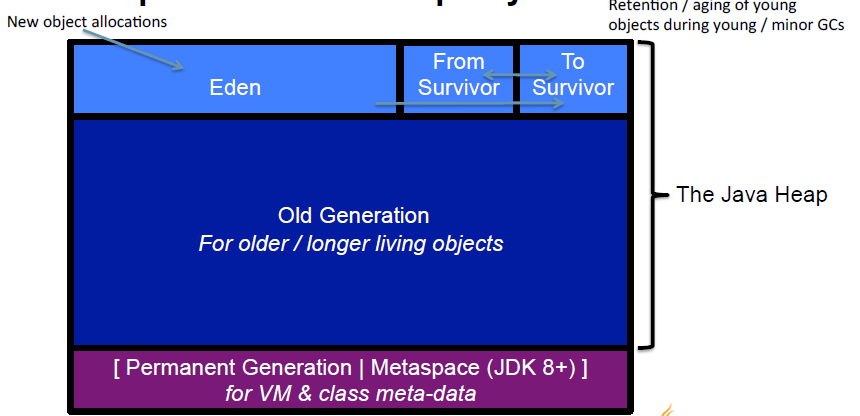 标记-压缩
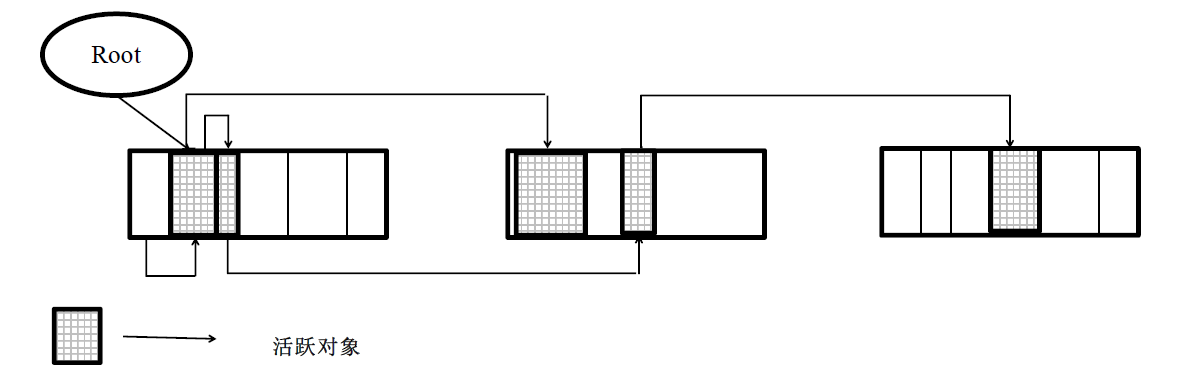 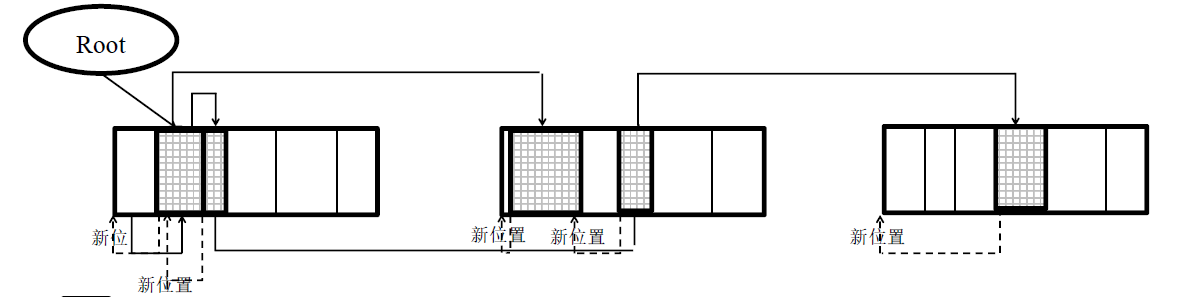 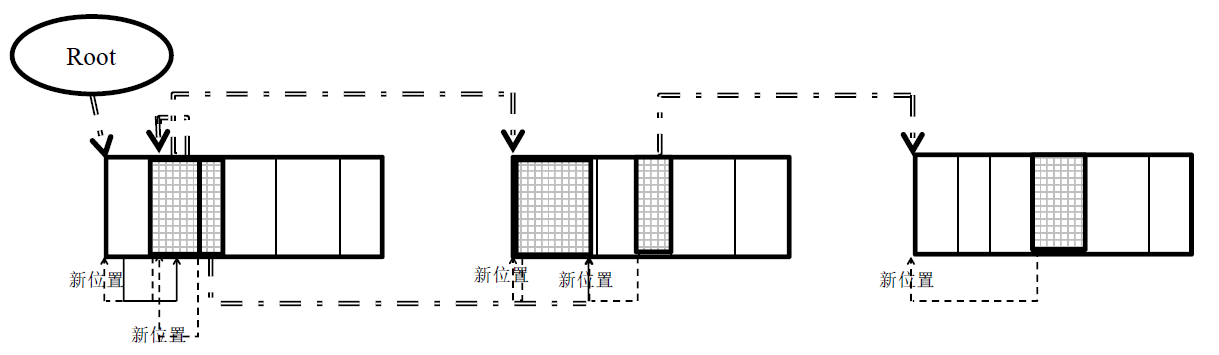 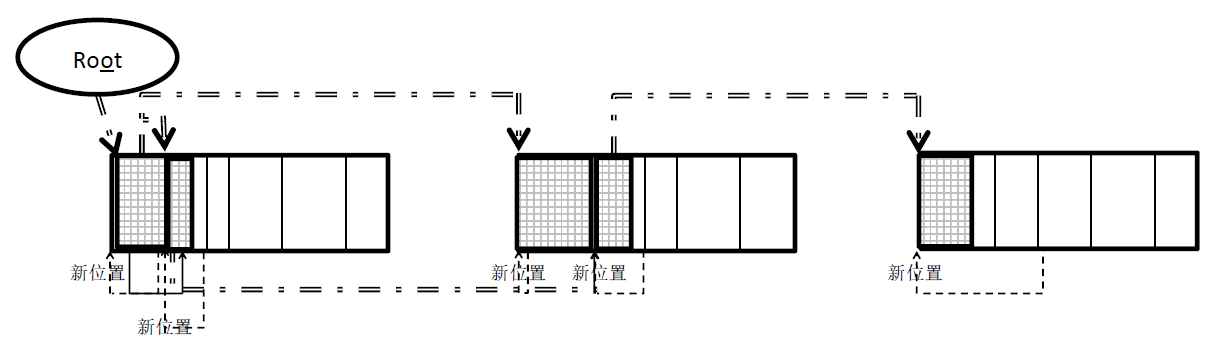 垃圾回收器设计要点
吞吐量
停顿时间（或时延）
内存使用
局部性
…
9
根和引用集
在跟踪算法中，为了识别堆中活跃对象，设置了根（Root），从Root出发，能找到正在使用的对象。
引用集（RSet），是根的一种。在分代垃圾回收器在，为了减少对象的标记、加快回收的速度，把代际之间的引用专门的管理起来，这个管理机制就是Rset。
10
屏障
什么屏障：屏障指的是线程或者处理器在对内存进行读、写时一种阻塞机制，通过该机制确保程序运行正确。
在GC中屏障特指通过对内存读、写操作增加额外的操作确保GC正确。
在非GC算法中，屏障指的是解决内存一致性问题（含指令重排）引入的指令
11
对象头
由于虚拟机对Java对象进行额外的管理，所以需要额外的内存来存储，其中和对象直接相关的信息放在对象头中。
GC的实现会借助对象头进行。有两个信息：表示对象是否标记（活跃），存储对象被转移到新的内存空间的地址（解决多个引用指向一个对象）
12
垃圾回收器之间的比较
如何选择
没有完美的算法，只有更适合场景的算法
追求吞吐量高的场景选择PS
追求停顿时间、吞吐量的场景选择G1
追求停顿时间的场景选择ZGC/Shenandoah
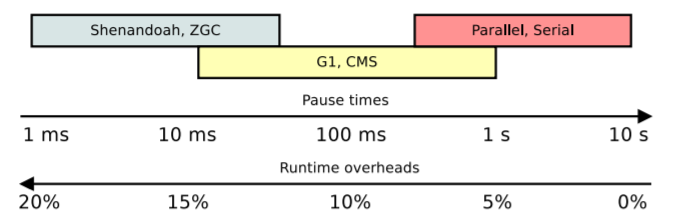 14
串行回收简介
单线程工作
停顿时间长
吞吐量低
额外内存使用少，如果要达到较高性能，应用程序对数据的访问最好按照广度遍历顺序进行
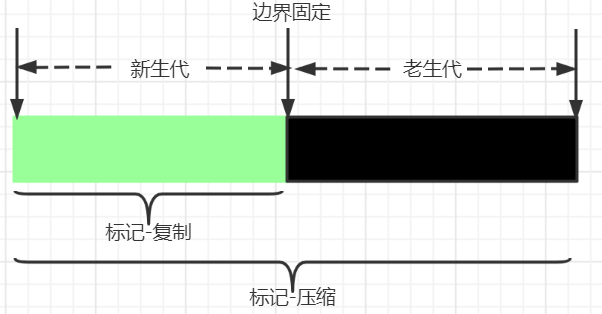 15
[Speaker Notes: 引用集怎么管理]
注意点
标记在哪里？
如何进行引用集管理？
如何在实现时确保内存占用尽可能的少？对应用开发的启迪在哪里？
16
并行回收简介
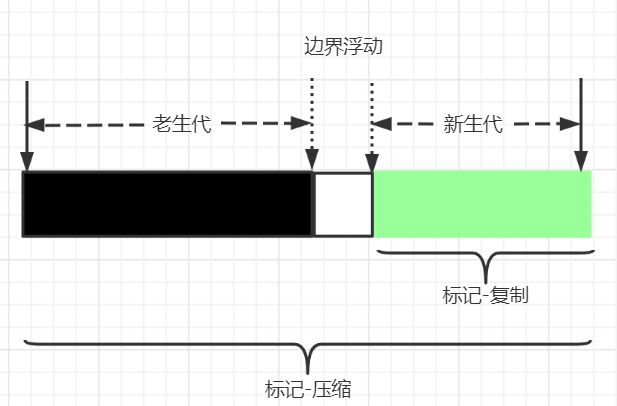 多线程并行工作
吞吐量高
停顿时间长
老生代在低地址，新生代在高地址
支持浮动边界
17
[Speaker Notes: 慎用边界调整，在JDK15移除，有crash问题]
并发回收（CMS）简介
新生代采用并行实现
老生代采用并发实现
整个堆空间采用串行实现
吞吐量中
停顿时间短，单不可能控
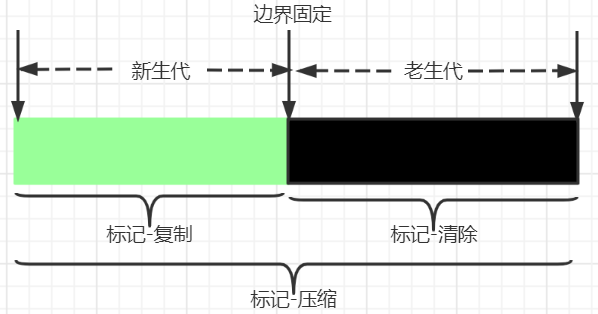 18
注意点
这是迄今为止唯一一款抢占式垃圾回收实现
CMS算法步骤：初始标记、并发标记、并发预清理、再标记、并发清除、复位
如何解决并发标记的正确性？
如何进行引用集管理？
19
持续演化
垃圾优先（G1）简介
非连续内存管理
分区，固定大小
以并行标记-复制回收为主
整个堆采用标记-压缩（早期为串行，后实现为并行）
吞吐量高
停顿时间几乎可控
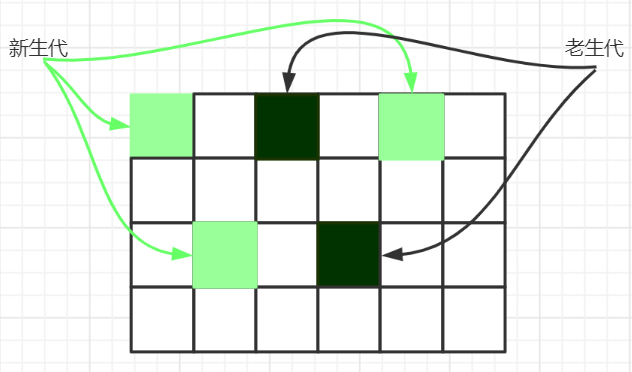 20
回收采用两种算法：并行复制、串行/并行标记压缩
并行复制：
回收新生代，此时发生的垃圾回收称为Young GC；
增量回收机制，回收新生代和部分老生代空间，此时发生的垃圾回收称为Mixed GC
标记压缩：回收整个堆空间
串行标记压缩：与PS的串行标记压缩相同
并行标记压缩：把分区均匀划分到多个并行工作线程，执行和串行标记压缩相同的算法
并发标记：并发标记老生代的活跃对象，当标记完成后，对象标记的信息将用于并行复制中的增量回收
21
并发标记
并发标记：首先解决并发的正确性问题，使用了引用集（类似于卡表），作为写屏障记录并发运行时修改的对象。这些对象也将作为活跃对象。
引入额外的存储空间和并发引用集工作线程，处理写屏障
使用额外的并发标记线程，并发标记老生代的活跃对象，待标记完成后，进行增量回收。通常并发标记不会回收任何空间，除非整个分区完全无活跃对象。
并发标记启动的时机影响后续垃圾回收的效率
22
注意点
并发算法概述：初始标记（借道）、并发标记、再标记、清理
如何进行引用集管理？
和CMS在标记时的区别？
SATB算法
23
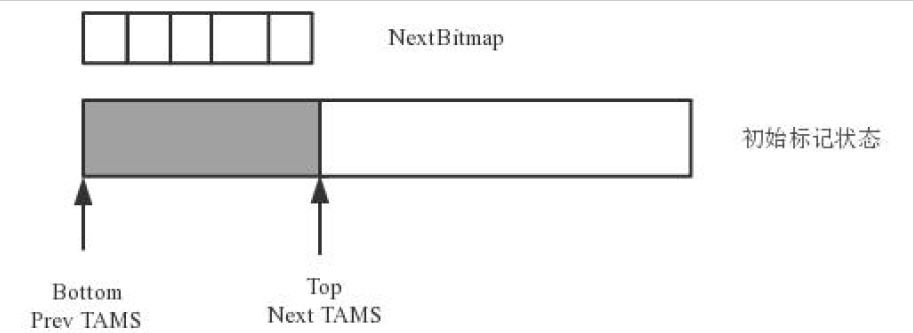 SATB
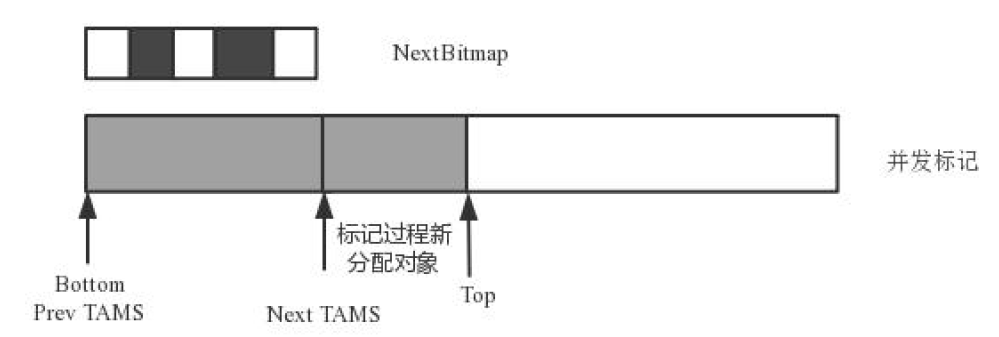 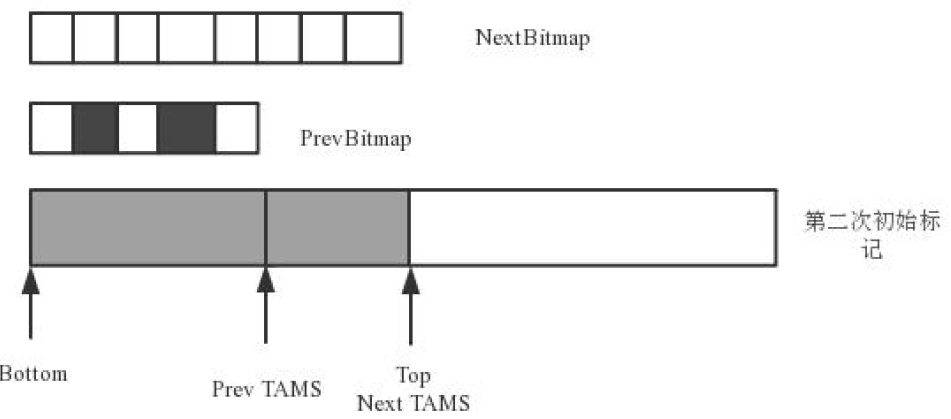 持续的改进点
JDK9设置为Default，自适应IHOP，优化了算法本身（并行化）等众多优化
JDK10引入并行FGC
JDK11并行引用处理优化、并发引用集处理优化
JDK12引入混合回收的优化，堆空间的扩缩容
JDK14引入NUMA
26
持续演化
ZGC简介
单代管理
分区（分页），分为大、中、小类型
采用Colored pointer标记，而非直接标记对象
超短停顿时间
适合大内存
并发的标记-复制算法，使用读屏障
27
从串行、并行到并发
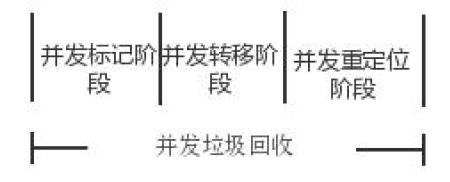 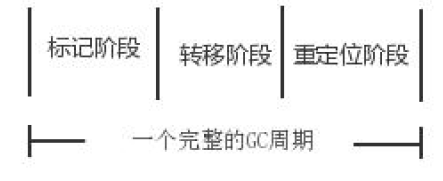 如何保证并发的而正确性？
从串行、并行到并发，每个阶段的难点在哪里？
标记：需要确保mutator和collector没有漏标和错标？需要mutator在访问对象时先标记对象，再使用
转移：需要mutator帮忙转移对象，再使用。问题？转移风暴
重定位：需要mutator帮忙重定位，再使用
29
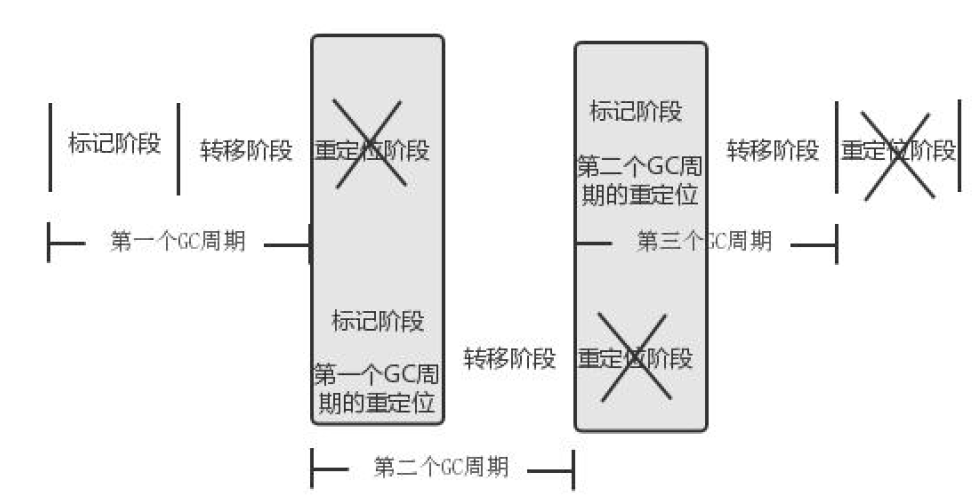 [Speaker Notes: 还可以再进一步吗？]
标记在哪里？
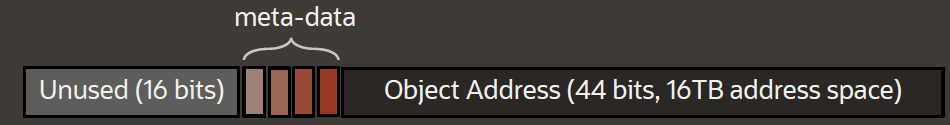 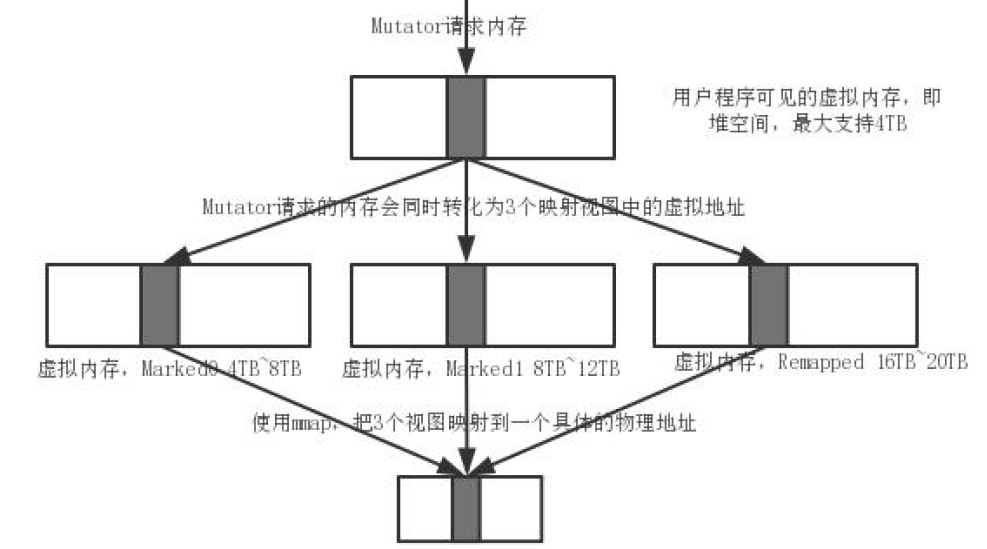 31
持续的改进点
并发类回收
支持多平台
减少Time-to-Safepoint
并发栈扫描
分代
…
32
持续演化
Shenandoah简介
单代管理
采用分区、固定大小（类似于G1）
超短停顿时间
适合大内存
并发的标记-复制算法，使用读、写屏障
33
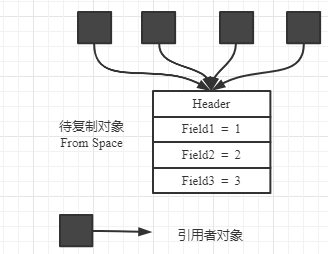 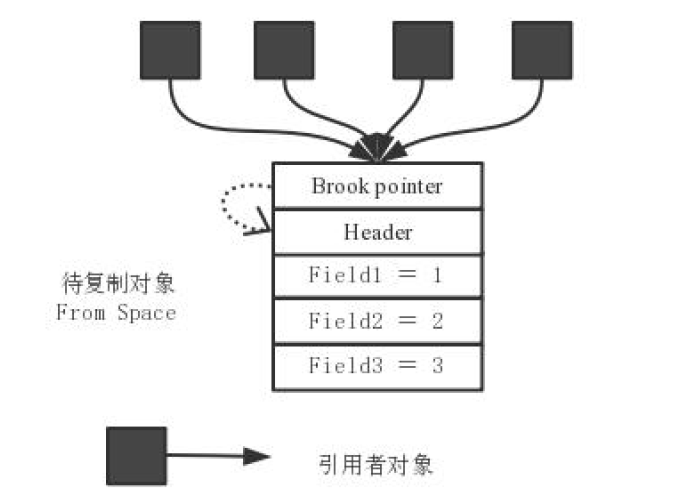 JDK 13
JDK 12
注意点
G1相同点：使用SATB标记
G1不同点：解决并发转移
35
持续的改进点
并发类回收
支持多版本
持续优化算法，实现了一次扫描处理：标记、转移和重定位
分代
36